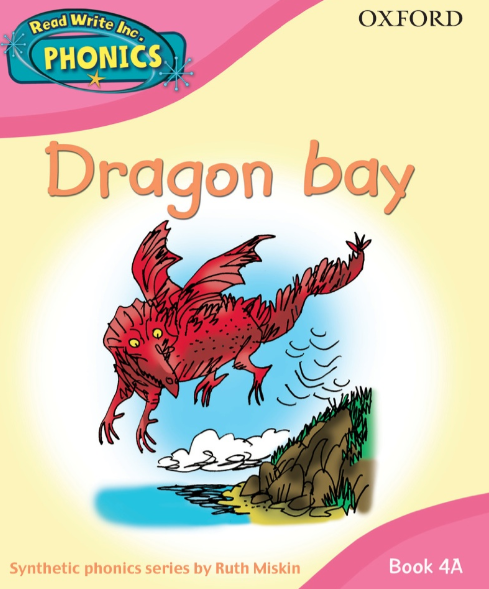 RWI Pink: Jay’s clay pot
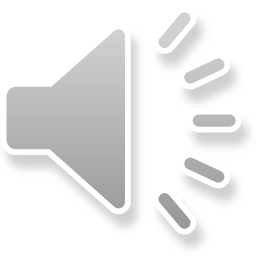 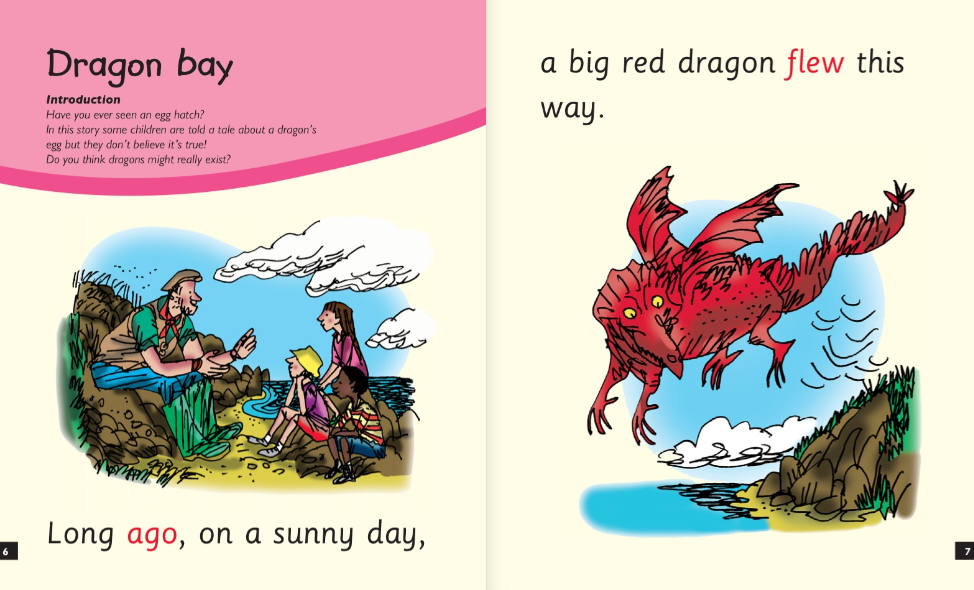 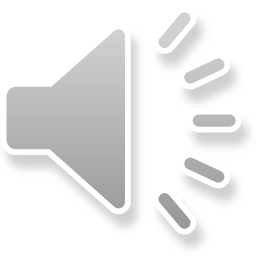 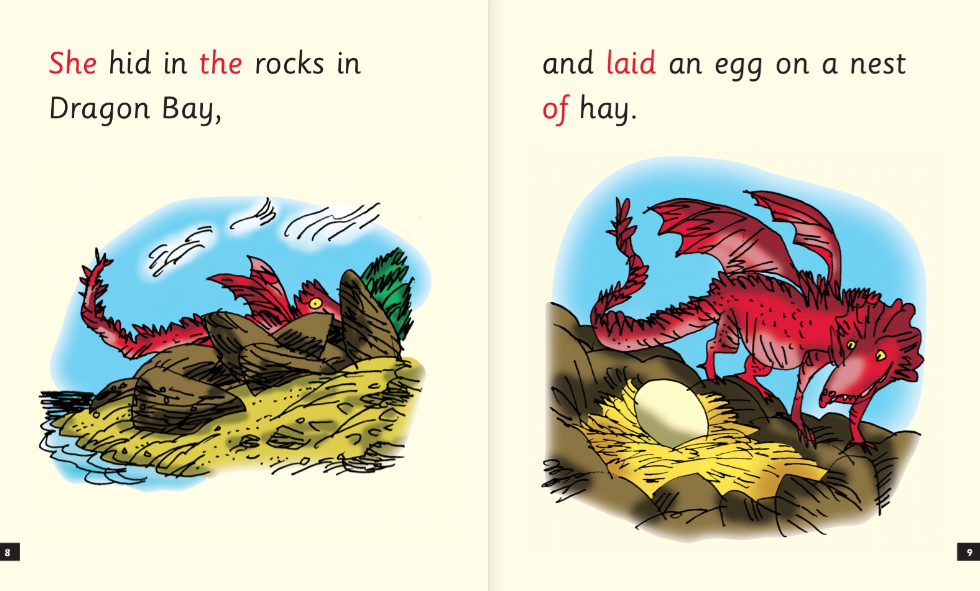 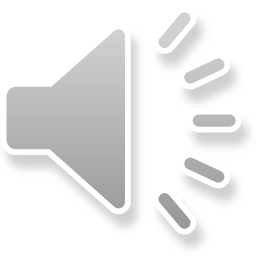 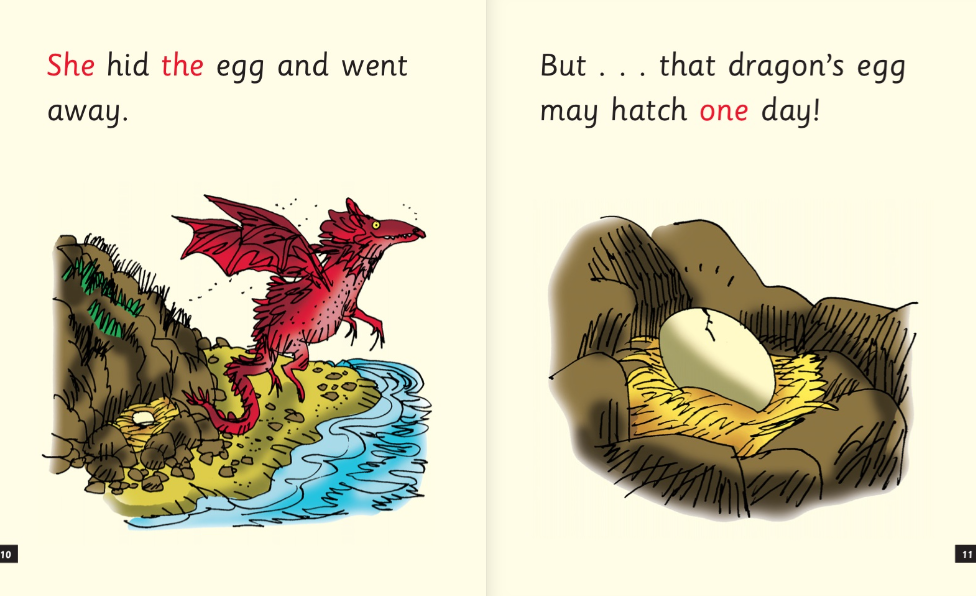 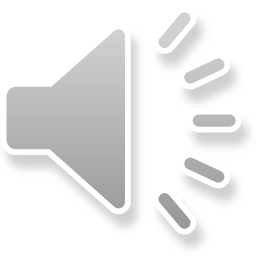 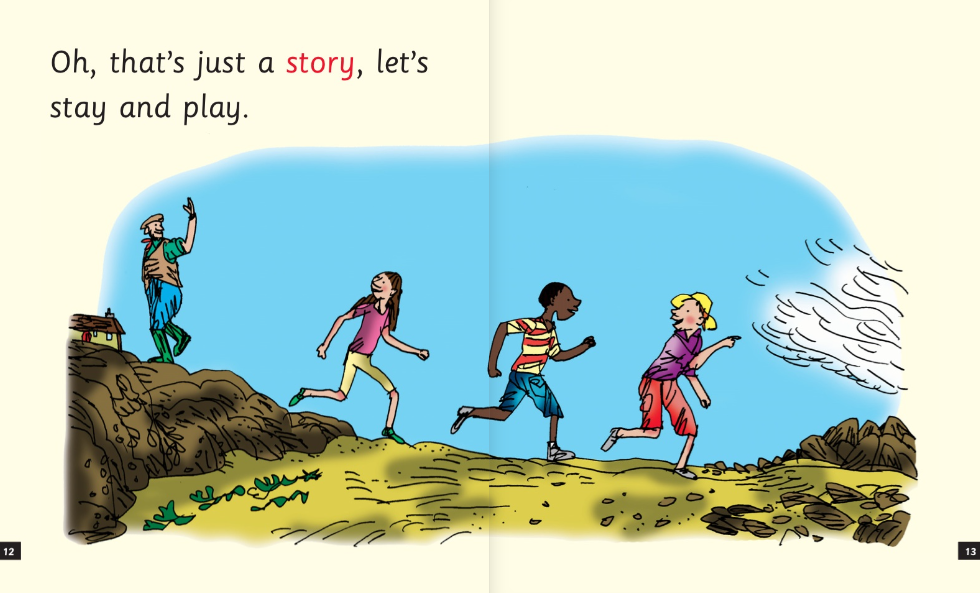 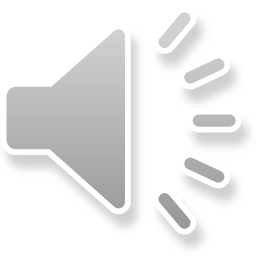 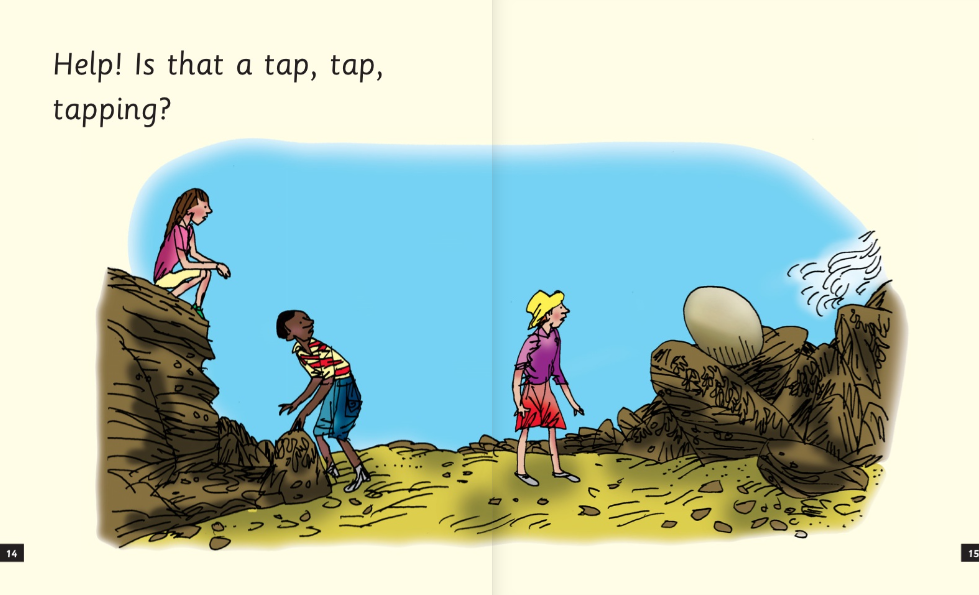 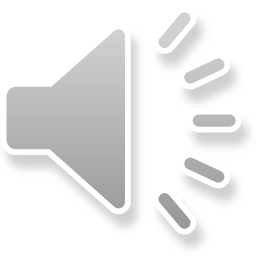 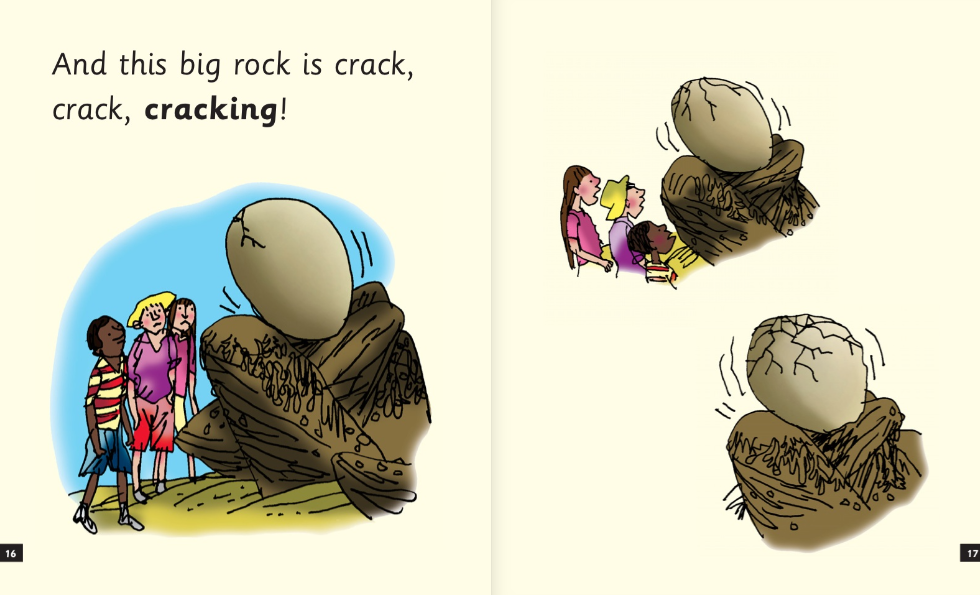 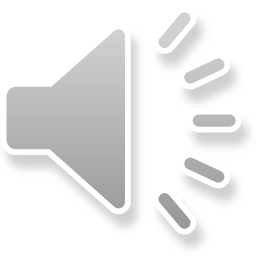 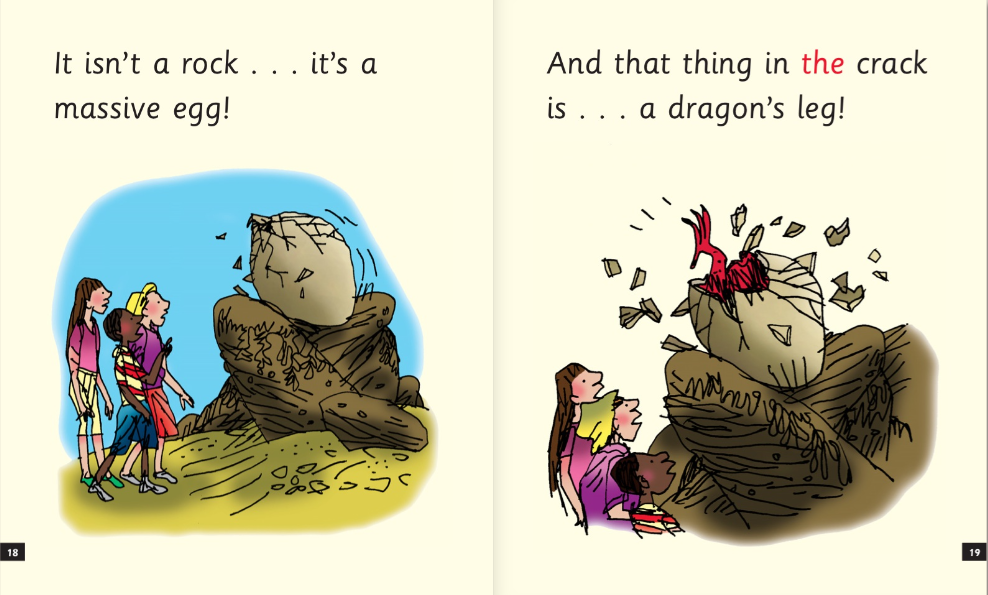 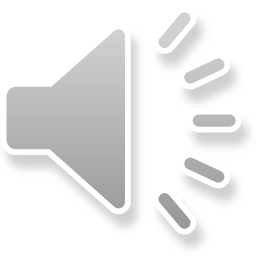 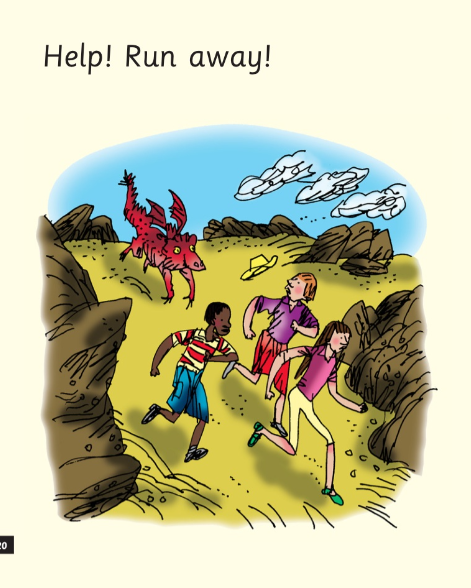 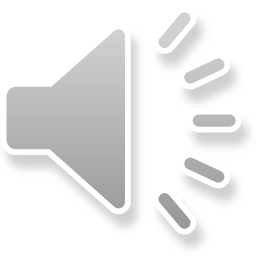